LPHA call
12-21-2020
Moderna Vaccine
Moderna Vaccine
For individuals 18 years and older

mRNA 2 dose vaccine separated by 28 days 

Ordered in minimum quantities of 100

Ancillary kits shipped from another location should arrive around the same time as vaccine

Vaccine is shipped from McKesson in a frozen state
Moderna Vaccine
Upon vaccine arrival at your office:
Check the order for breakage
Keep vaccine in original package

Place the vaccine in the storage unit
Freezer
-25°C to -15°C / -13°F to 5°F
For up to 6 months 
Refrigerator
2° C to 8°C / 36°F to 46°F
For 30 days 

Do not refreeze once vaccine is thawed
Moderna Vaccine
Vaccine vials that are intact are able to be stored at room temperature for 12 hours 
Room Temperature should be between 8°C to 25°C / 46° to 77° F

Once vaccine vial’s cap is removed and stopper punctured
Must use the vaccine vial within 6 hours 
Document date and time on vial
Avoid exposure to direct sunlight and ultra violent light
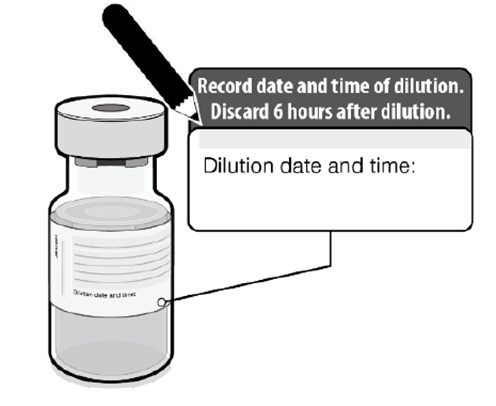 Moderna Vaccine
Preparing the Moderna Vaccine
 
Thaw prior to administration in refrigerator for 2 hours and 30 minutes or room temperature for 1 hour

Allow the vaccine to come to room temperature for 15 minutes before administering the vaccine

Gently swirl the vial (do not shake) Before the first dose and between each dose withdrawn
Moderna Vaccine
Preparing the vaccine: 
Visually inspect the vaccine 
Should be white or off-white
Discard if discolored 

Withdraw 0.5ml  

Discard the vial after 10 doses have been withdrawn or 6 hours have lapsed, whichever is first
Contraindications to Vaccination
Do not administer the Moderna COVID-19 vaccine to 
Individuals with a known history of severe allergic reaction (e.g., anaphylaxis) to any component of the Moderna COVID-19 vaccine
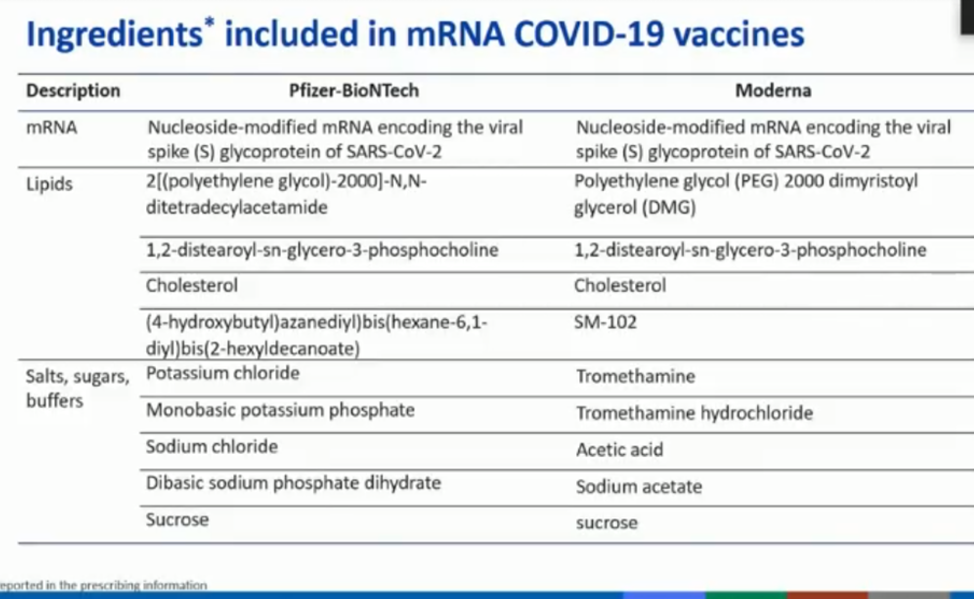 Precautions
Those with history of an anaphylactic reaction or severe reaction following any dose of intramuscular medication or vaccine. 
Due to an ingredient commonly found in these medications you will need to: 
Observe the person for 30 minutes if history of anaphylaxis

Otherwise observe vaccine recipients for 15 minutes
Vaccination of Special Populations
Pregnancy -  Breastfeeding/lactating – Immunocompromised Individuals
These populations have limited data
Belief that vaccination is beneficial as long as no other contraindication exist
mRNA vaccines are not live vaccines
Note
Dose is 0.5ml
If 2nd dose is greater than 28 days, administer the 2nd dose as soon as possible
Make sure the patient understands the importance of completing both doses
Make sure to counsel vaccine recipients about expected local and systemic post-vaccination side effects
Pain at injection site, fatigue, headaches, muscle pain, chills, joint pain, fever, injection site swelling or redness, 
Lymphadenopathy (rare)
Items to Remember
Vaccine providers need to observe patients after vaccination to monitor for the occurrence of immediate adverse reactions.
If someone has been exposed to COVID-19 in a community or outpatient setting, it is recommended to defer vaccination until after quarantine ends, unless in a congregate healthcare setting or a congregate care facility.
Do not administer the Moderna COVID-19 vaccine with any other vaccines.
Wait 14 days before administering another vaccine 
If someone has had antibody therapy for COVID-19, delay vaccination for 90 days.
Remember
If someone has had COVID-19,  they can still receive the vaccine

Ideally the doses of the mRNA vaccine should be from the same manufacturer however no need to repeat a dose if this does not occur – separate the doses by 28 days

4 day grace period is allowed for these vaccines

Be prepared to handle an anaphylactic emergency
Vaccine Emergency Event
Prepare for the potential management of anaphylaxis at COVID-19 vaccination sites 
Observe individuals with a history of anaphylaxis (due to any cause) for 30 minutes
Observe everyone for at least 15 minutes 
Make sure clinic staff know the signs of anaphylaxis
Sensation of throat closing, stridor (high-pitched sound while breathing) shortness of breath, wheezing, cough
Nausea, Vomiting, diarrhea, abdominal pain
Dizziness, fainting, tachycardia, hypotension
Hives, itching or swelling of lips, face, throat
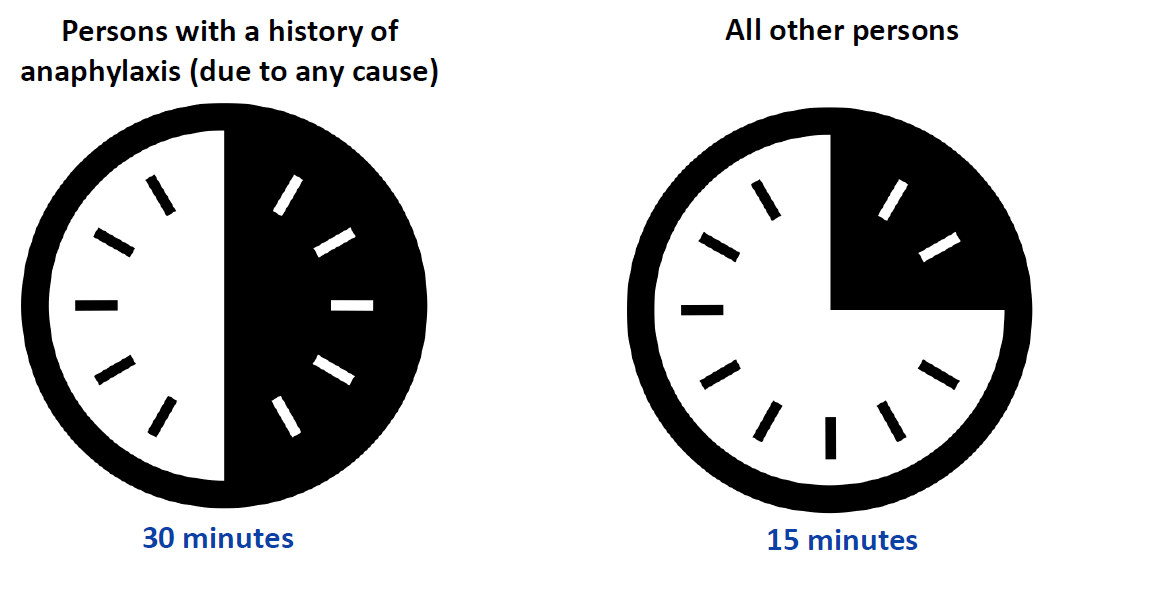 Vaccine Emergency event
All sites should have an emergency kit
At least 3 doses of epinephrine should be available 
Report any event into VAERS
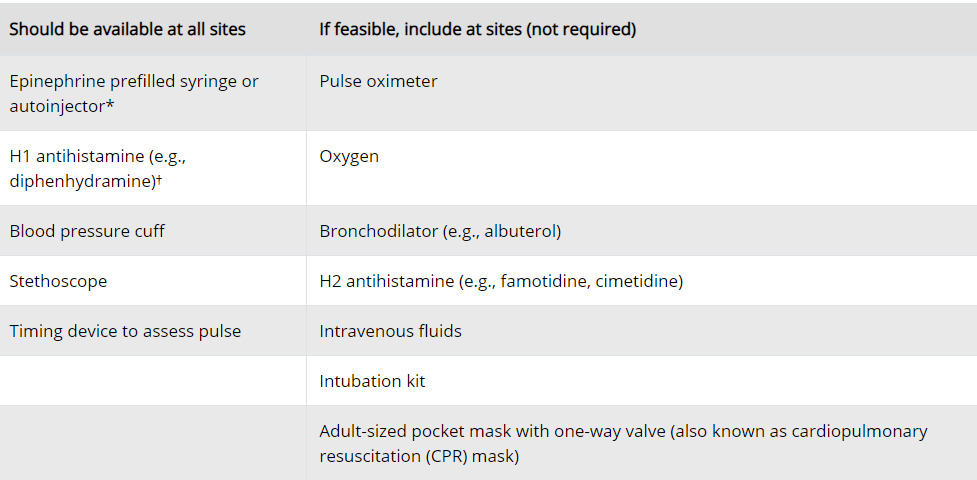 How Many Events Have Occurred
As of December 18th 
6 cases reported
All recovered
1 person did have a history of anaphylaxis after a rabies vaccine
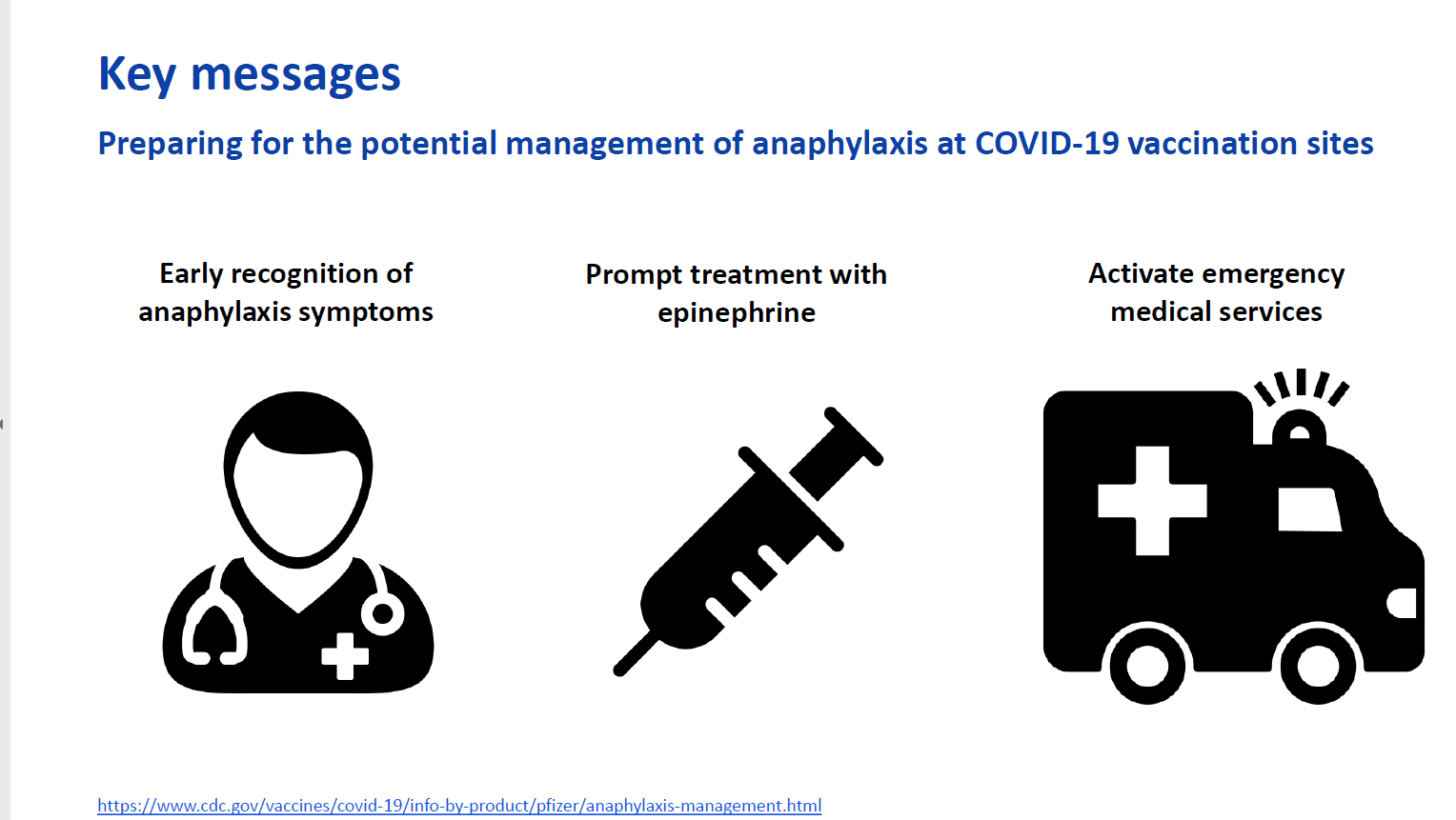 Questions